North American WildlifeMr. Shaut
Chapter 1
Principles of Zoology
Objectives:
Understand the terms BIOLOGY and ZOOLOGY.
List the classification levels of taxonomy.
Describe how an animal’s anatomy helps it adapt to it’s surroundings.
Understand how animals grow through mitosis.
Identify the steps and the purpose of meiosis.
What is Biology?
The study of living things.
Exploring life processes of all of the kingdoms of organisms.
What is zoology?
Branch of biology dealing with ANIMALS.
Life, growth, anatomy, nutrition, reproduction, and classification of animal species.
Abiotic vs. Biotic
Abiotic refers to all of the non-living things on Planet Earth.
Examples include:
Air (nitrogen, oxygen, carbon dioxide, etc.)
Water
Light
Temperature
Wind
Minerals
Soil (some parts)
Abiotic vs. Biotic
Biotic refers to all of the living things (organisms) on Planet Earth.
Examples include:
The 6 Kingdoms
The 2 Domains
Eukaryotes- their cells have membranes around the organelles.
Prokaryotes-their cells lack membranes around the organelles.
The 6 Kingdoms
Animalia
Plantae
Fungi
Protista
Eubacteria
Archaebacteria (extremophiles)
What makes something BIOTIC?
The 7 Life Functions:
Movement
Sensitivity (Irritability)
Growth
Nutrition
Respiration
Excretion
Reproduction
The 7 Life Functions
Movement is-
An organism changing locations or body position.
The 7 Life Functions
Sensitivity-
An organism’s ability to sense and respond to the world around them.
The 7 Life Functions
Growth-
Getting bigger.
The 7 Life Functions
Nutrition-
Taking in and processing food.
The 7 Life Functions
Respiration-
Turning food and oxygen into energy that is useful to the body.
The 7 Life Functions
Excretion-
Getting rid of metabolic waste products.
The 7 Life Functions
Reproduction-
Making more of the species.
Homeostasis
Maintaining a balanced internal environment in response to an ever changing outside environment.
Community Life
Producers-
Autotrophs- “self feeder”
Those organisms that can make their own food using molecules from the environment.
Examples include- plants, some protists, and some bacteria.
Community Life
Consumers-
Heterotrophs-  “other feeder”
Those organisms that must rely on eating other organism in order to survive.
Examples include: animals, fungi, most protists and most bacteria.
Some plants supplement their diets in this way.  Ex. Venus Fly Trap, Pitcher Plants
Community Life
Decomposers
Saprophytes-
Those organisms that obtain nutrients by breaking down dead organisms and waste products.
Example include: Fungi and most bacteria.
Food Chains
Huh?
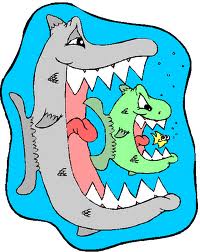 Food Chains
Scary!
Food Chains
Very scary!
…but, inevitable!
Food Chains
Producers
Primary Consumers (Herbivores)
Secondary Consumers (Carnivores)
Tertiary Consumers (Omnivores)
Decomposers